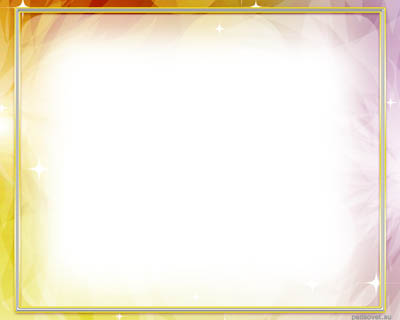 лЛЕОПБ
ЛЭПБУК – 
КАК СРЕДСТВО СОЦИАЛЬНО-КОММУНИКАТИВНОГО РАЗВИТИЯ ДОШКОЛЬНИКА.
Подготовила: воспитатель МКДОУ №195 

ДОЛЕНКО ЮЛИЯ ВАЛЕРЬЕВНА
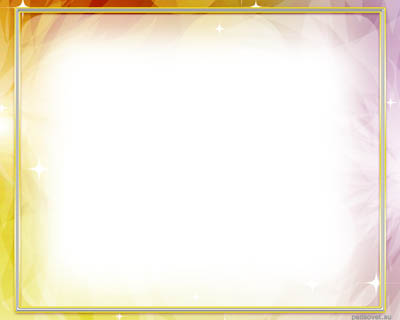 Целевые ориентиры Дошкольного Образования - социальные и психологические характеристики возможных достижений ребёнка на этапе завершения уровня ДО:
ребёнок проявляет инициативность и самостоятельность в разных видах деятельности
ребёнок уверен в своих силах, открыт внешнему миру
ребёнок обладает развитым воображением
творческие способности ребёнка также проявляются в рисовании, придумывании сказок, танцах, пении и т. п.
ребёнок способен к волевым усилиям в разных видах деятельности
у ребёнка развита крупная и мелкая моторика
ребёнок проявляет любознательность
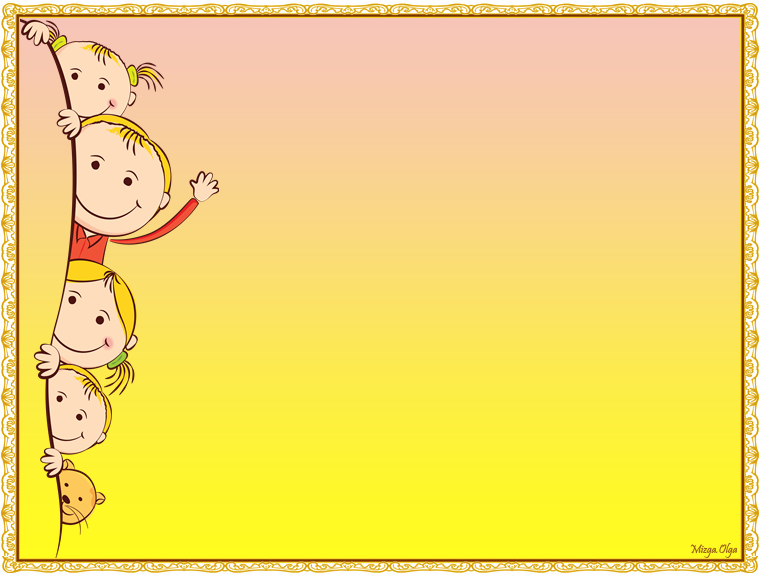 Максимально использовать ресурсы самих детей с минимальными временными затратами педагога.

«Научить ребёнка учиться самому»
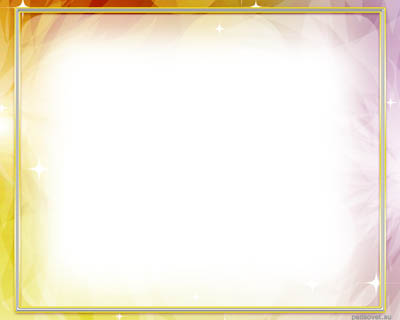 Лэпбук - 
интерактивная,  тематическая папка
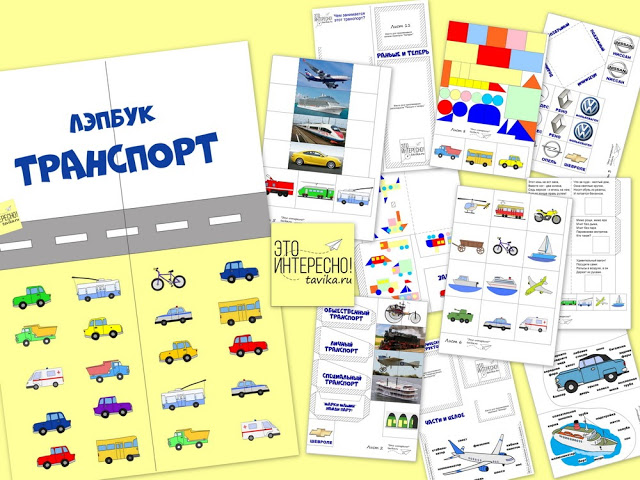 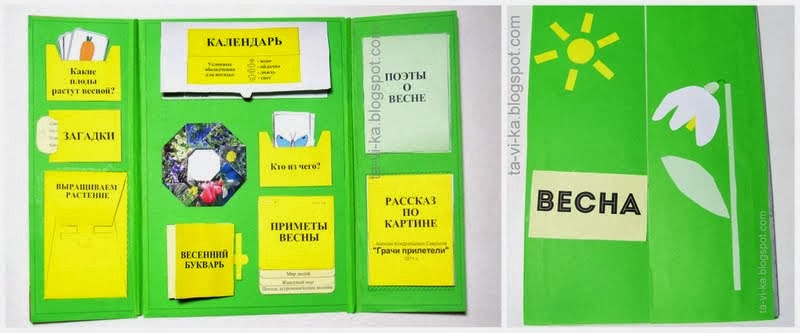 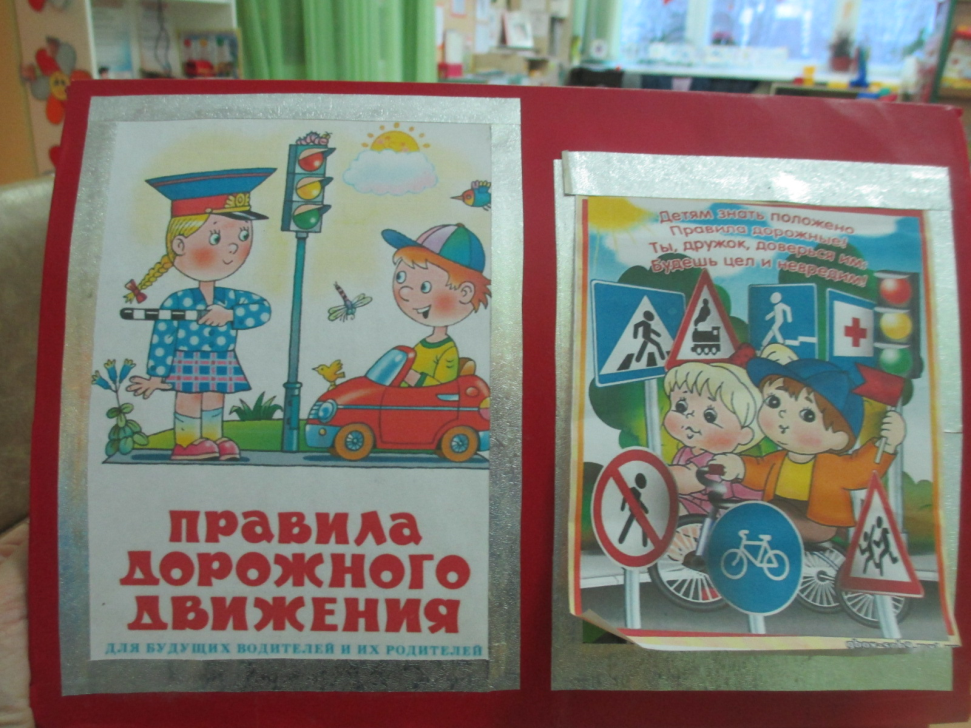 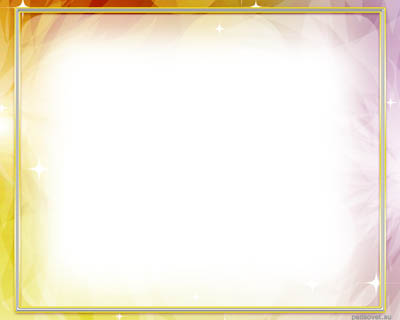 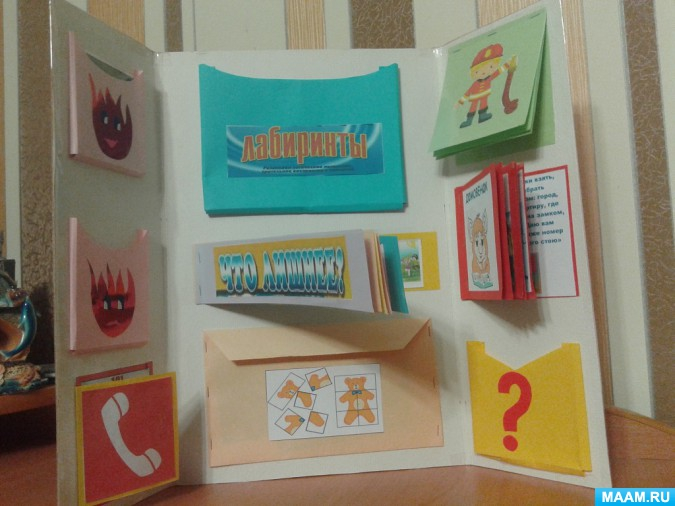 Лэпбук – эффективное средство для обучения и запоминания информации
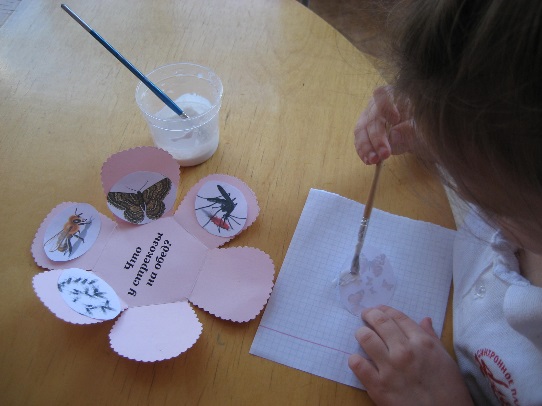 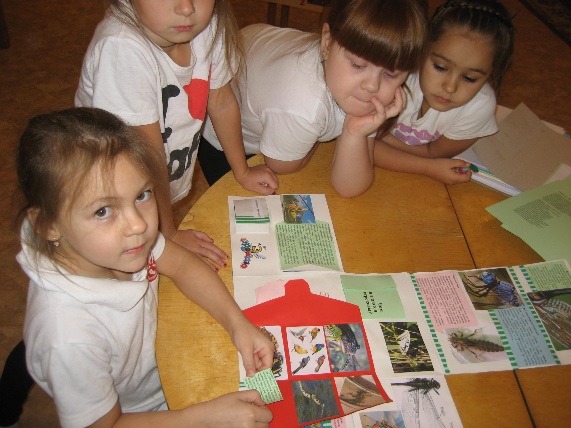 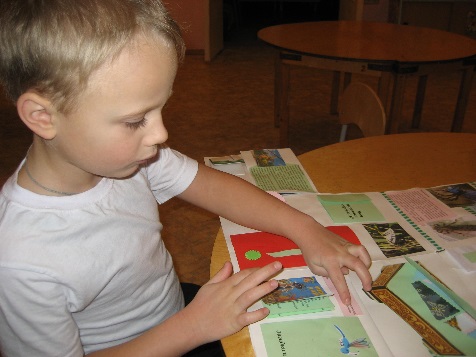 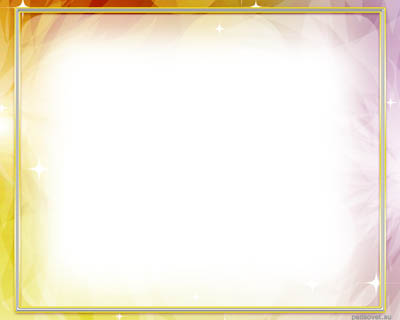 Лэпбук – отвечает требованиям ФГОС ДО 
к предметно- развивающей среде:
насыщенность
трансформируемость
полифункциональность
вариативность
безопасность
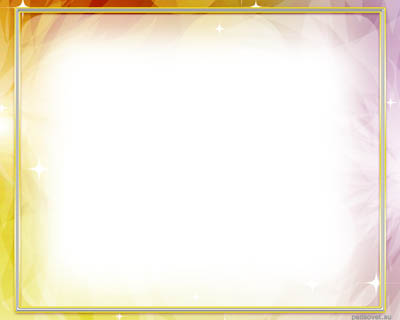 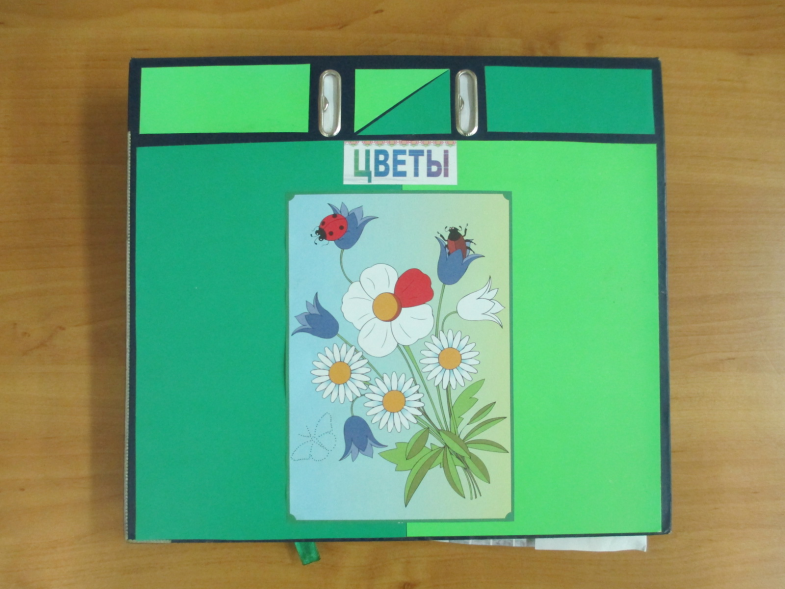 В зависимости от формы 
(А3-А4):
 стандартная книжка с двумя разворотами;
 папка с 3-5 разворотами;
 книжка-гармошка; фигурная папка.
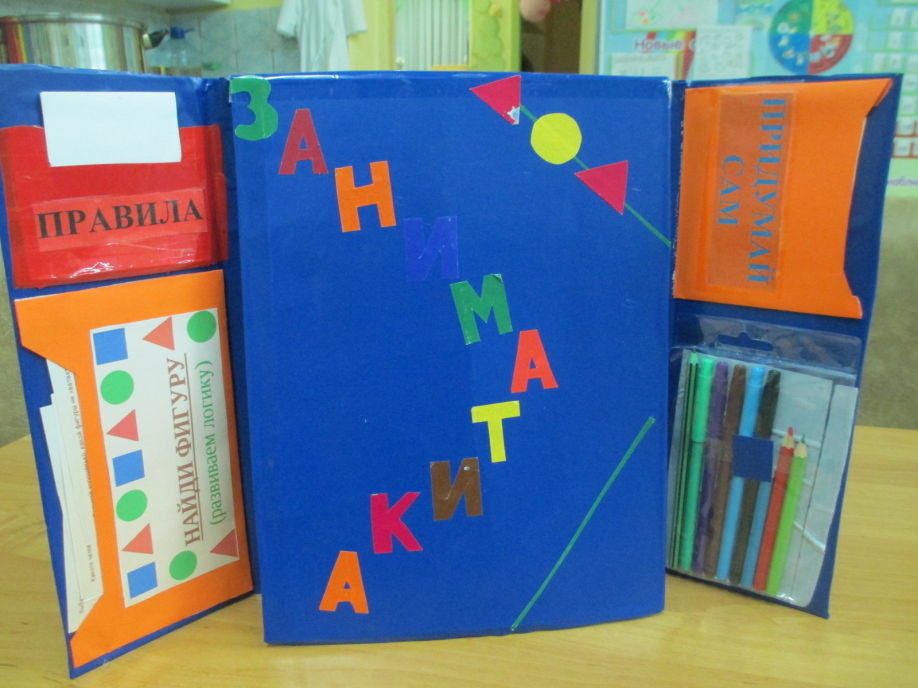 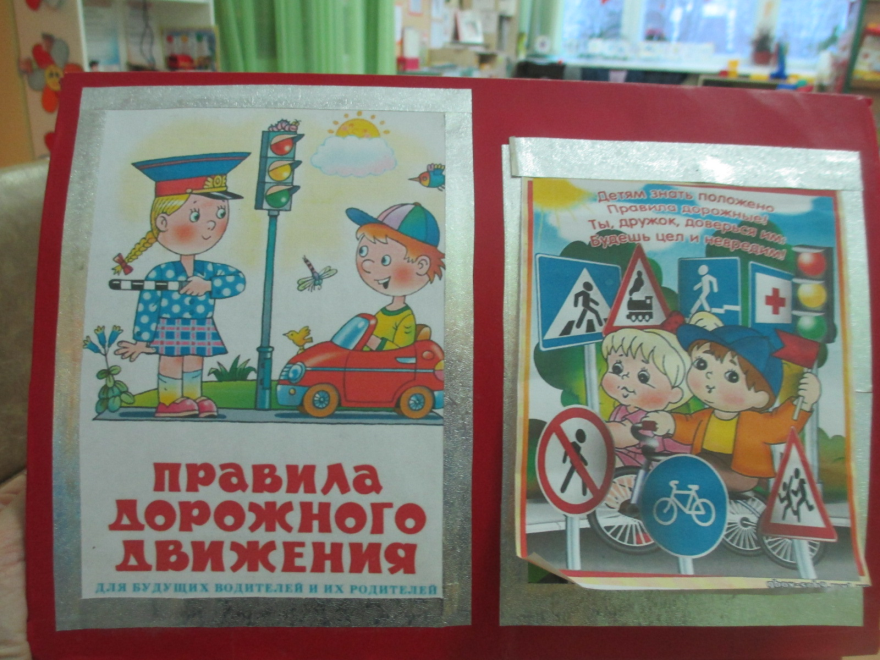 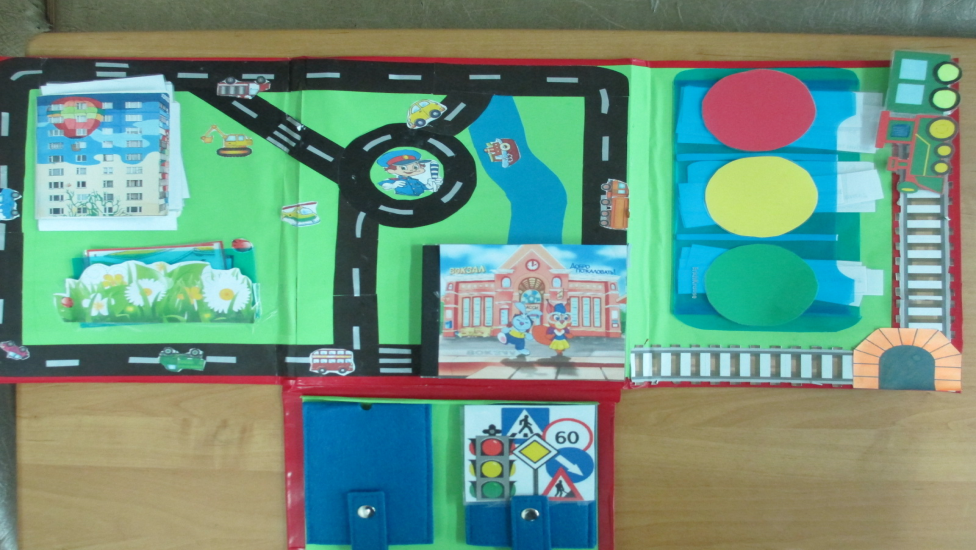 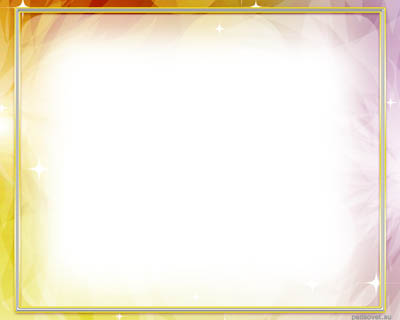 Организация материала: 
  стандартные кармашки;
  обычные и фигурные конверты; 
  кармашки-гармошки; 
  кармашки-книжки; 
  окошки и дверцы; 
  вращающиеся детали; 
  высовывающиеся детали; 
  карточки; 
  стрелки; 
  пазлы; 
  чистые листы для 
заметок и т.д.
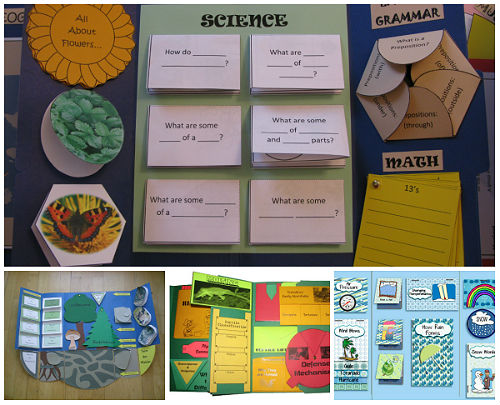 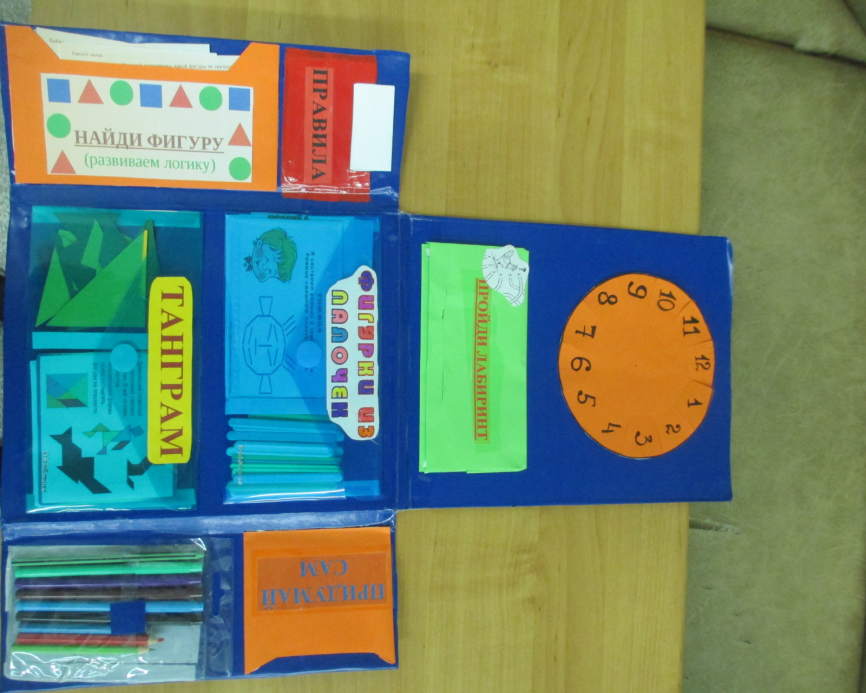 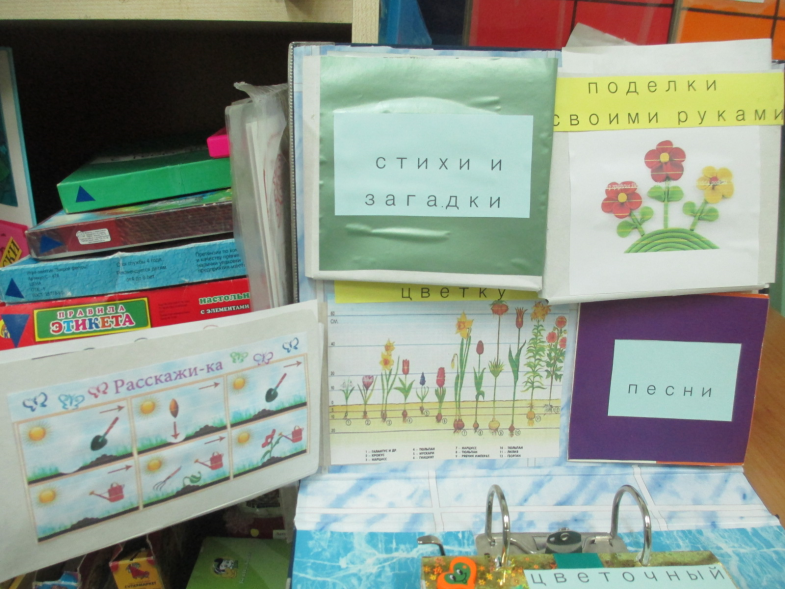 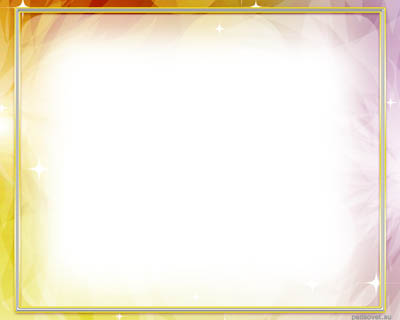 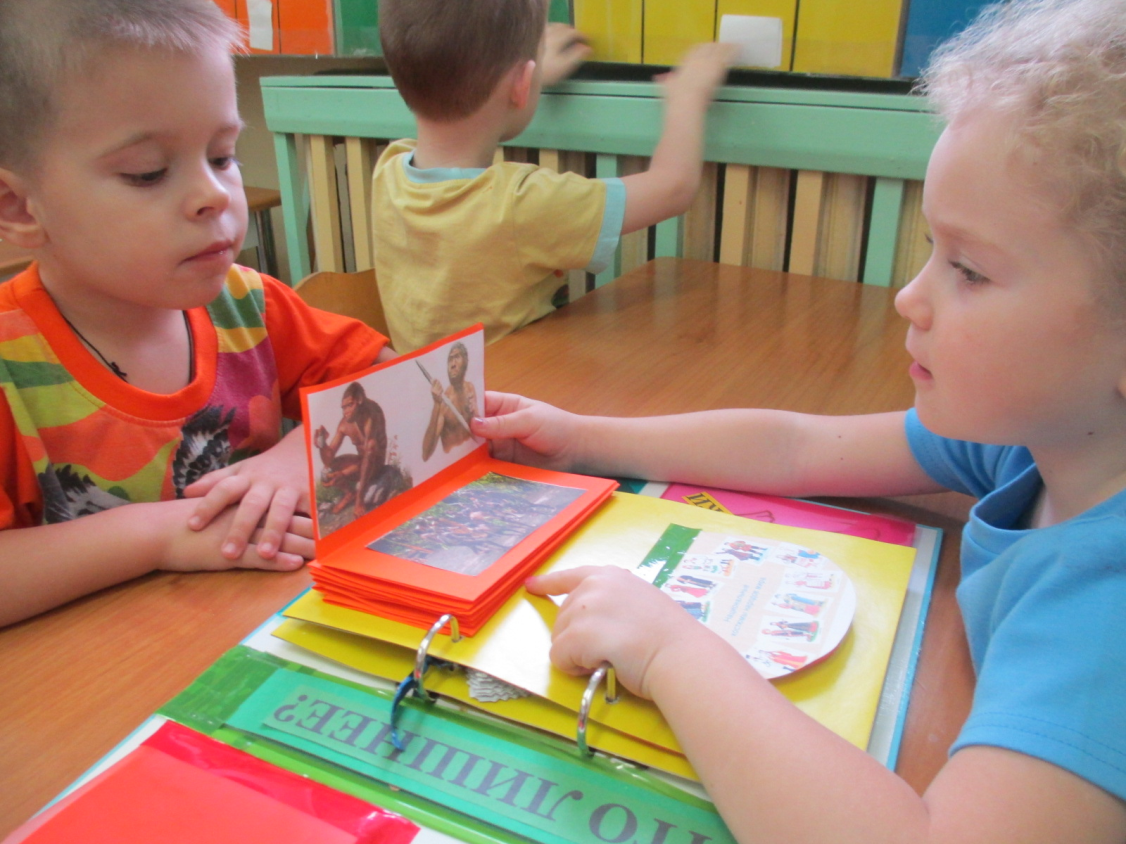 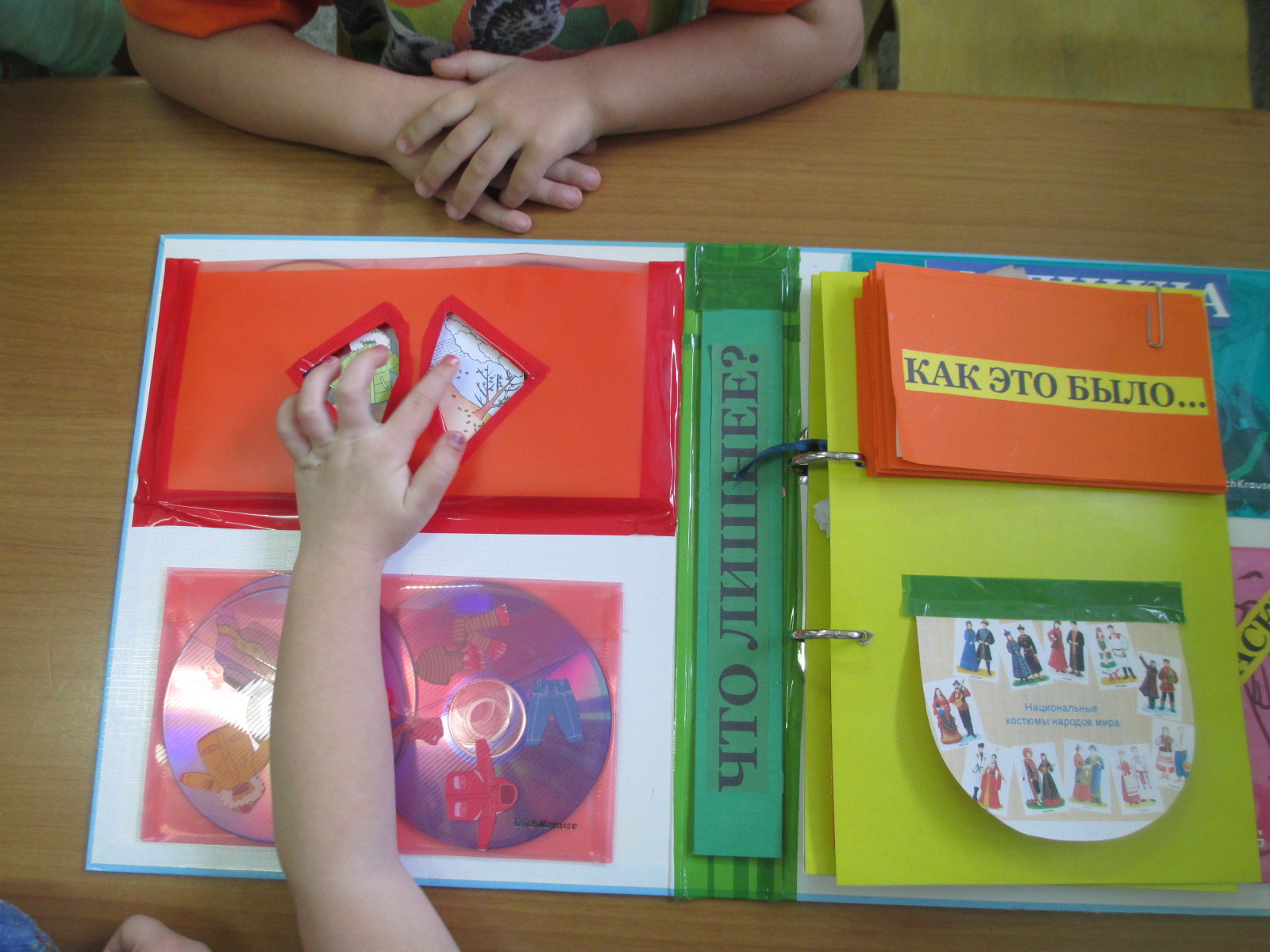 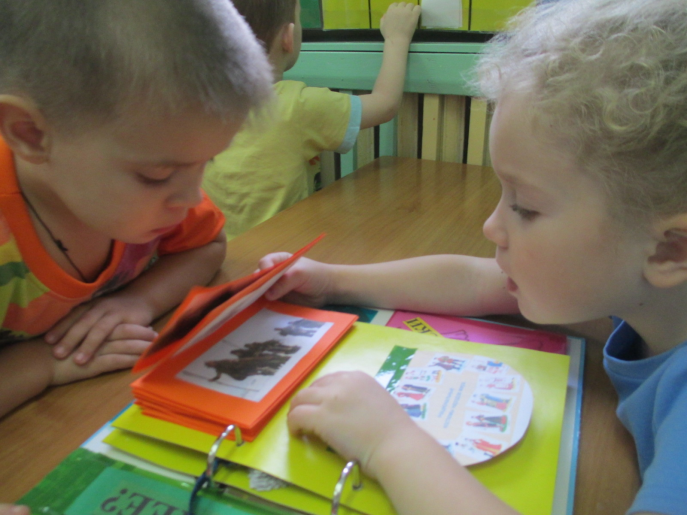 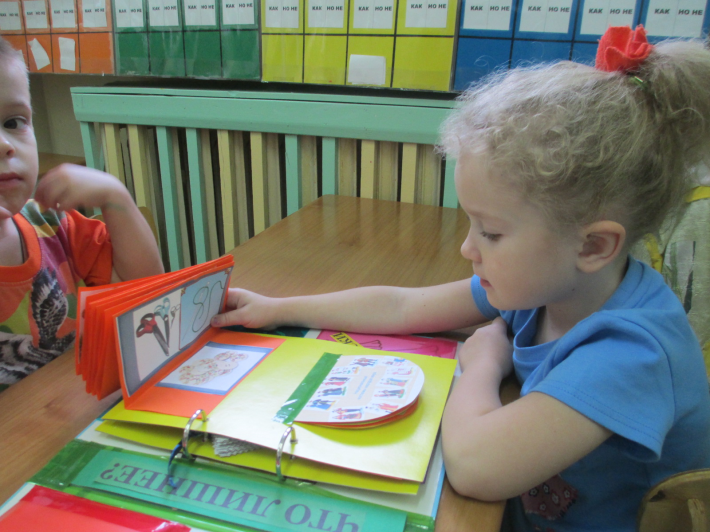 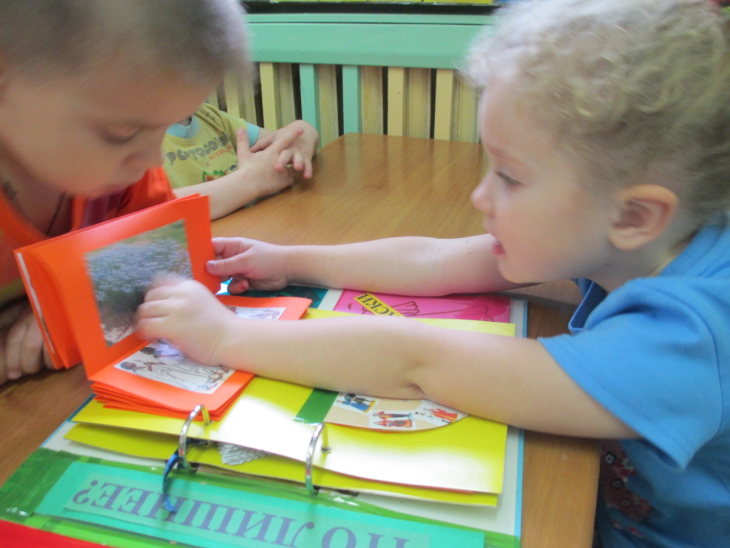 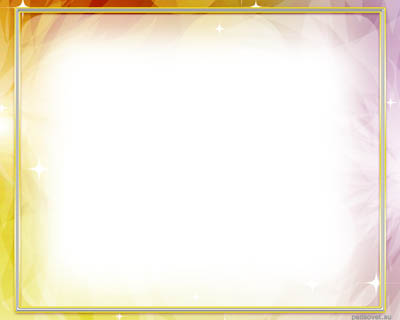 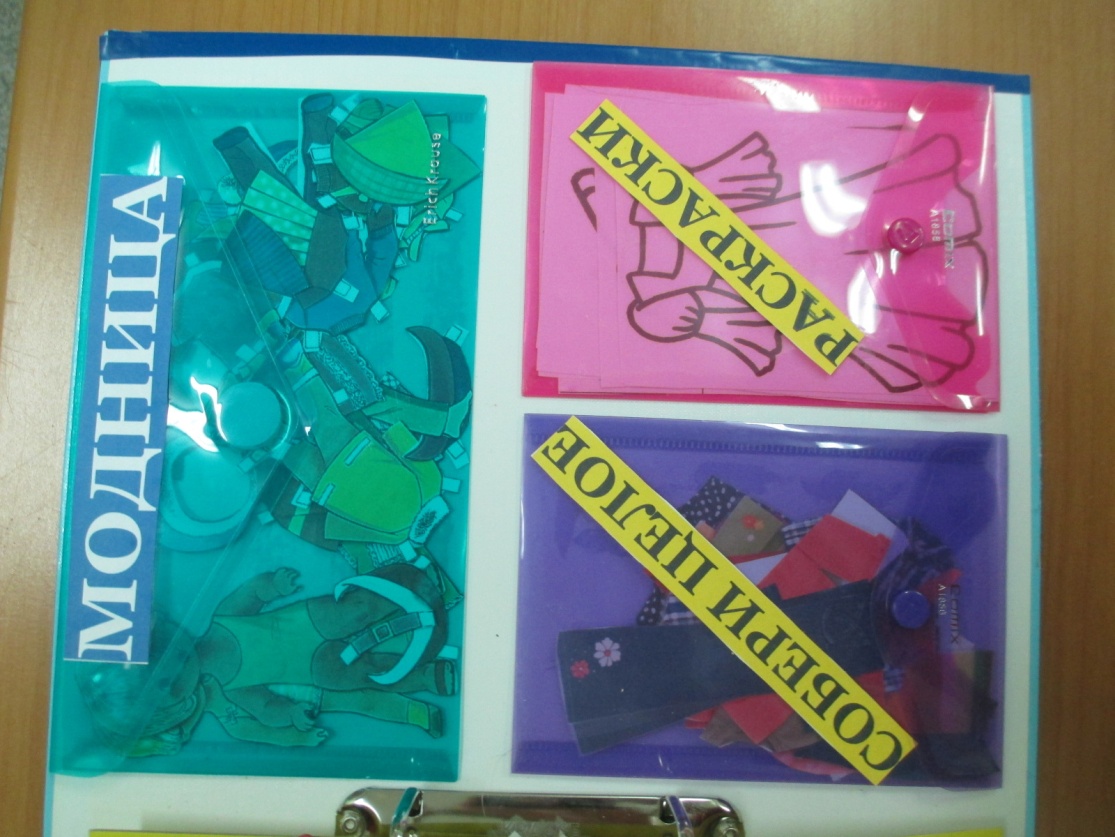 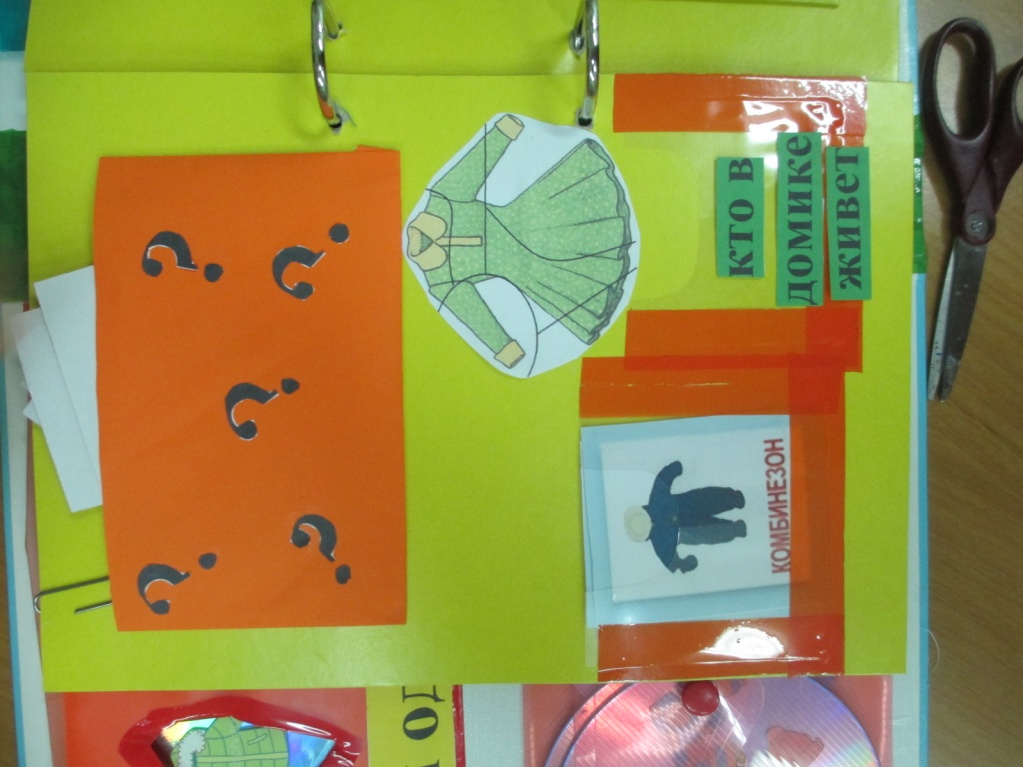 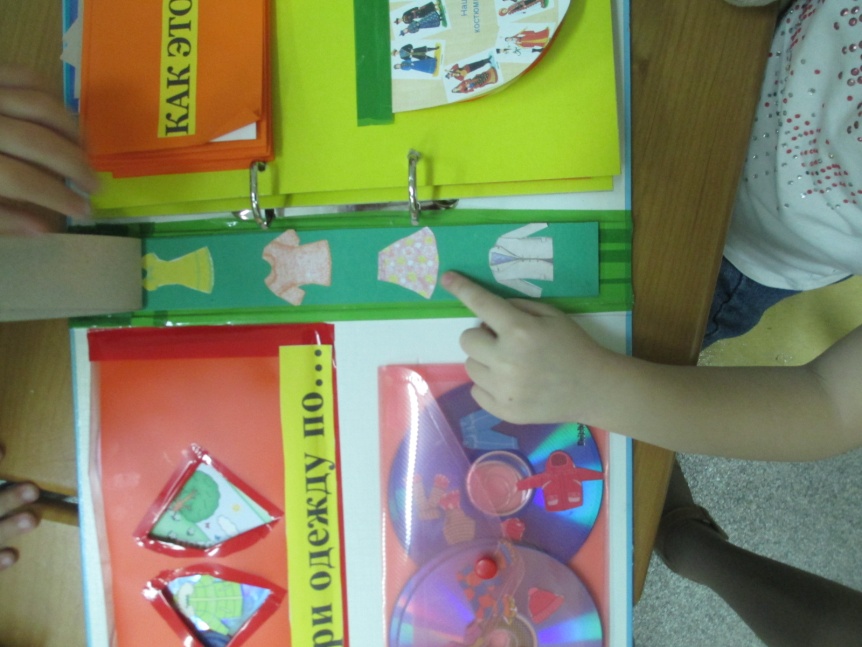 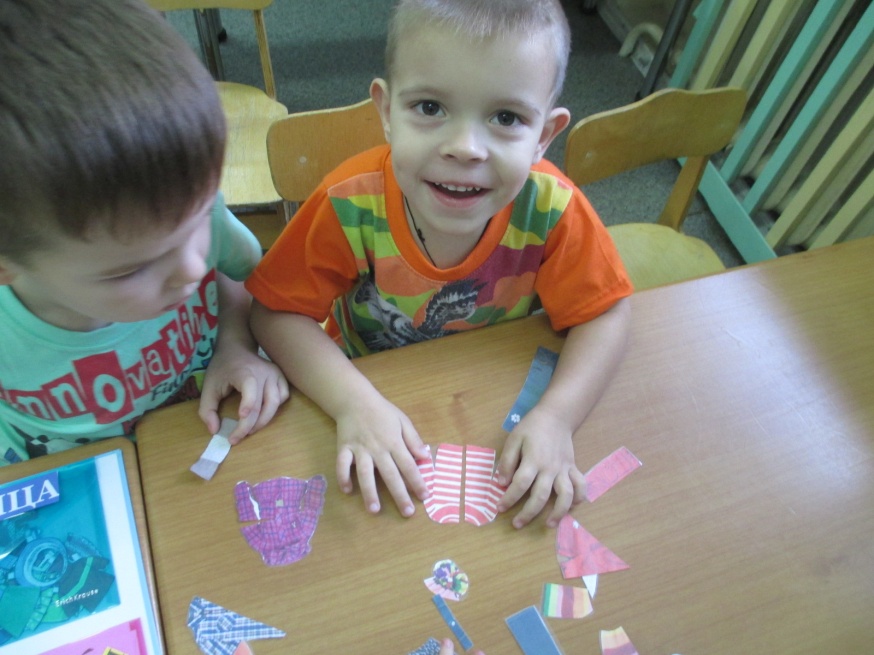 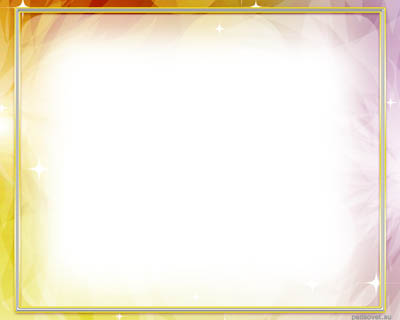 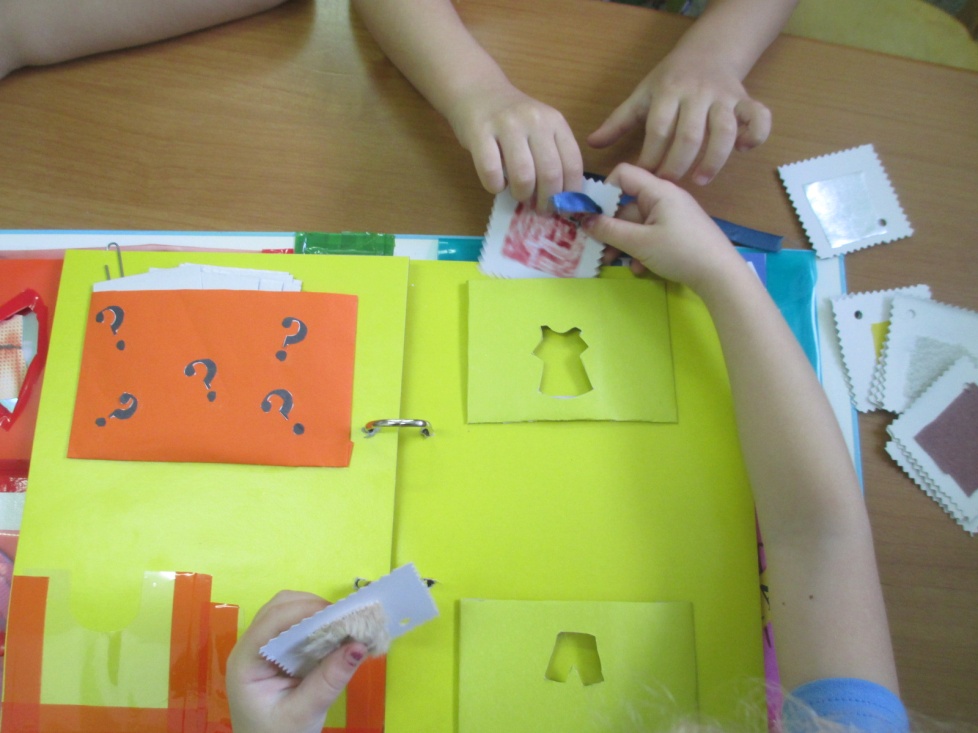 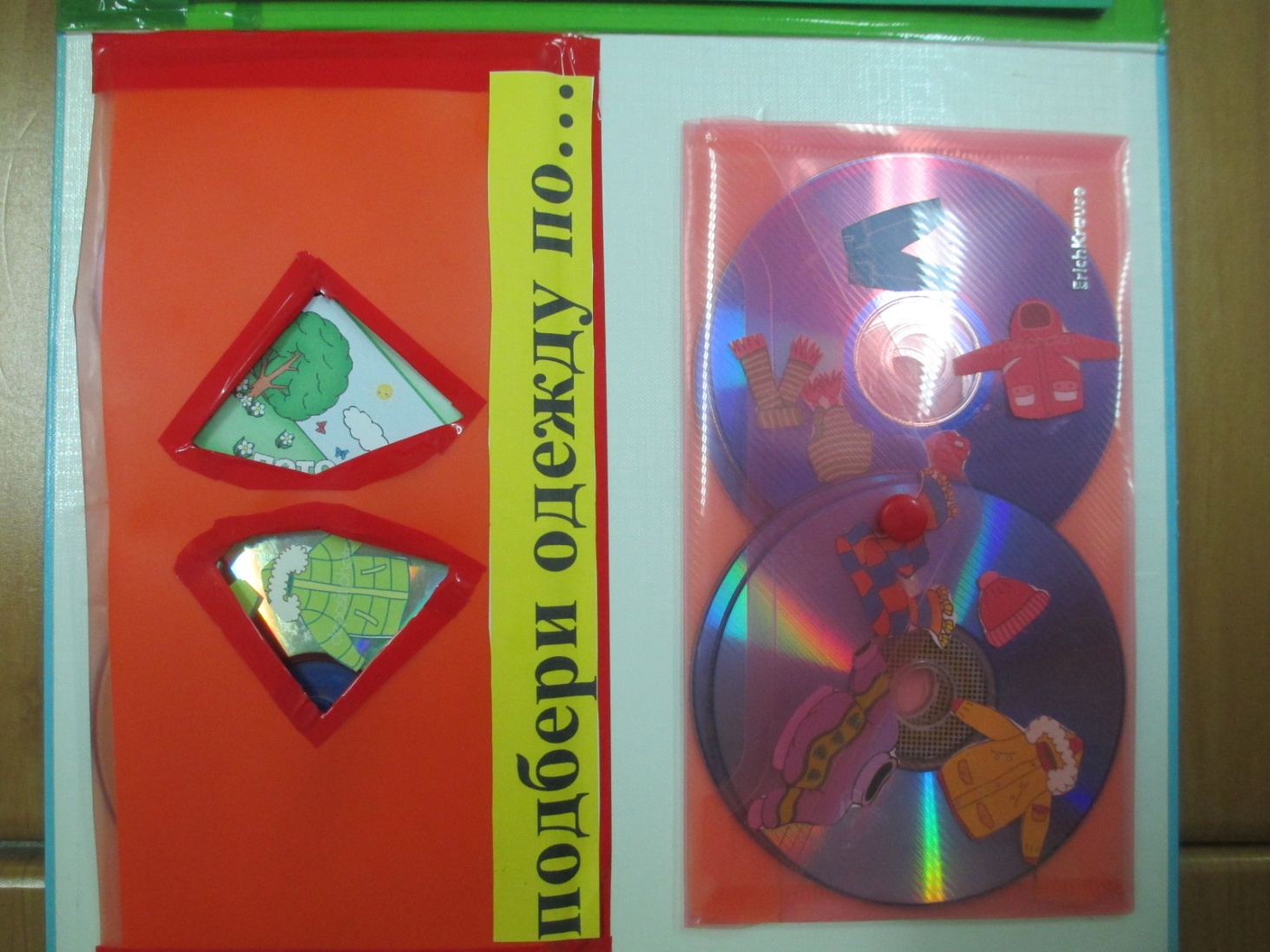 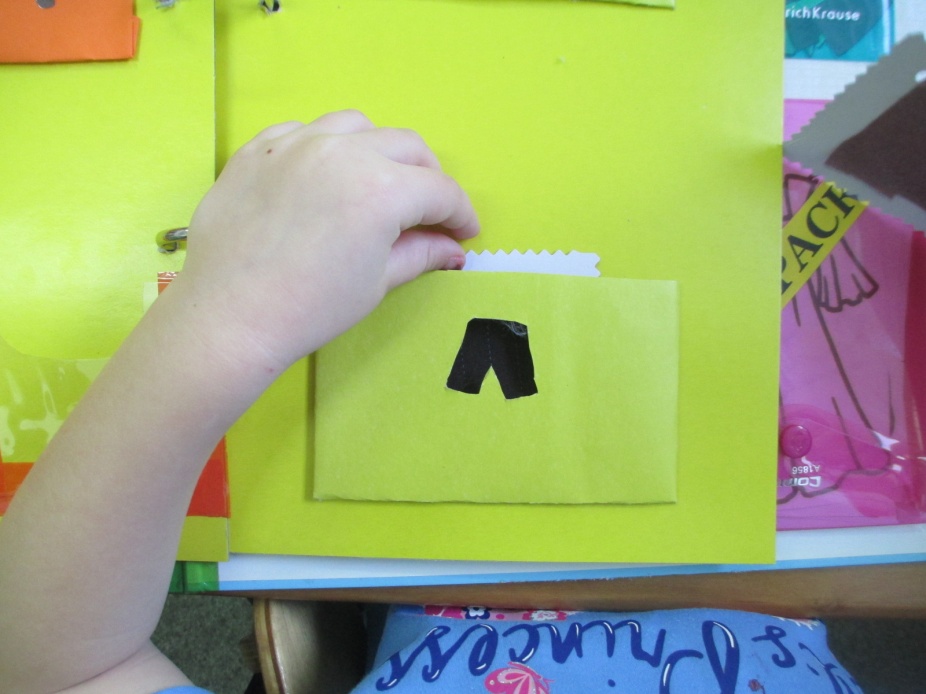 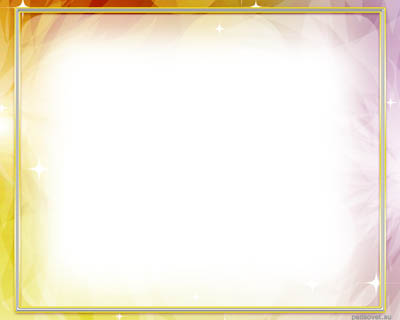 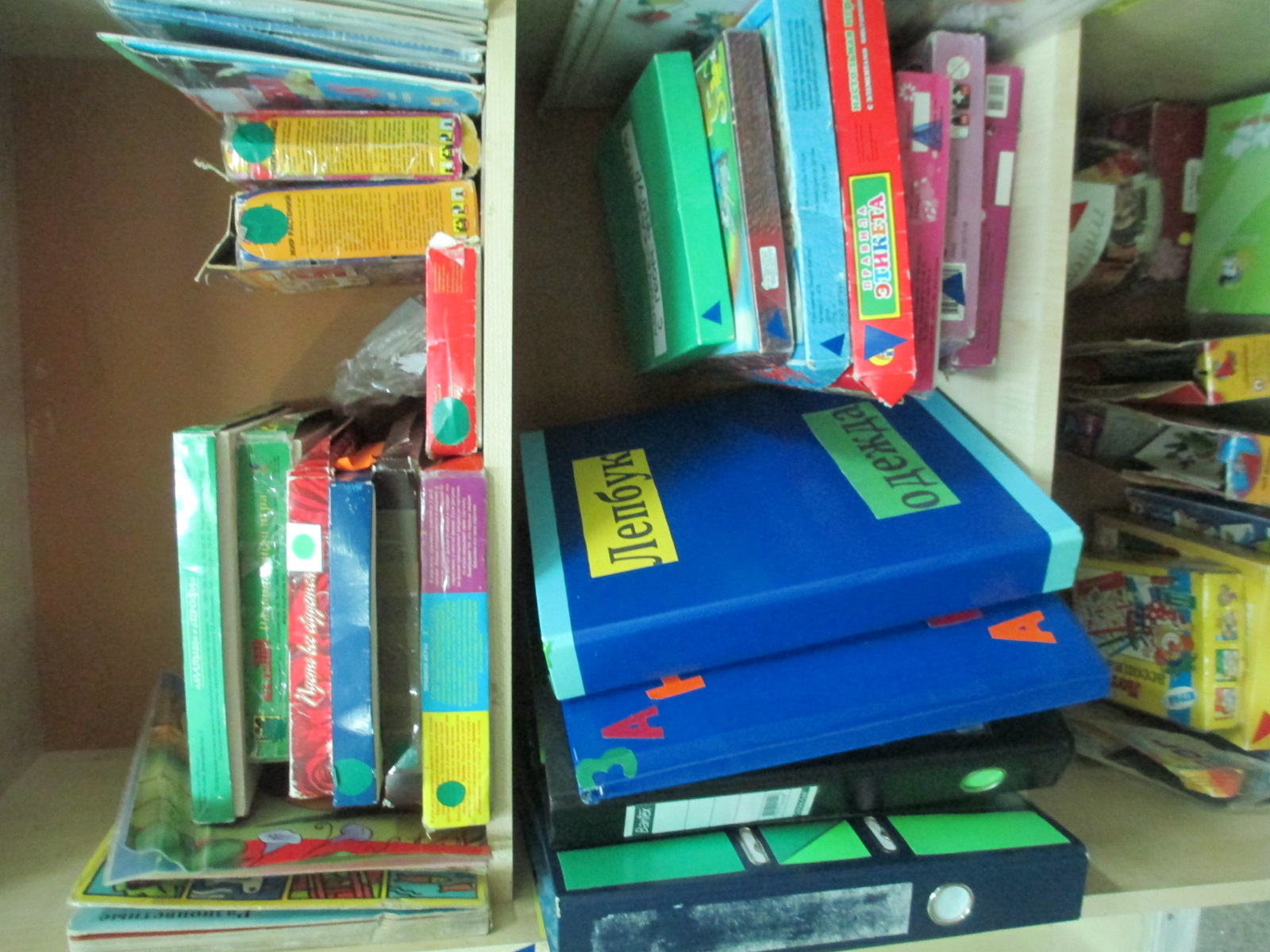 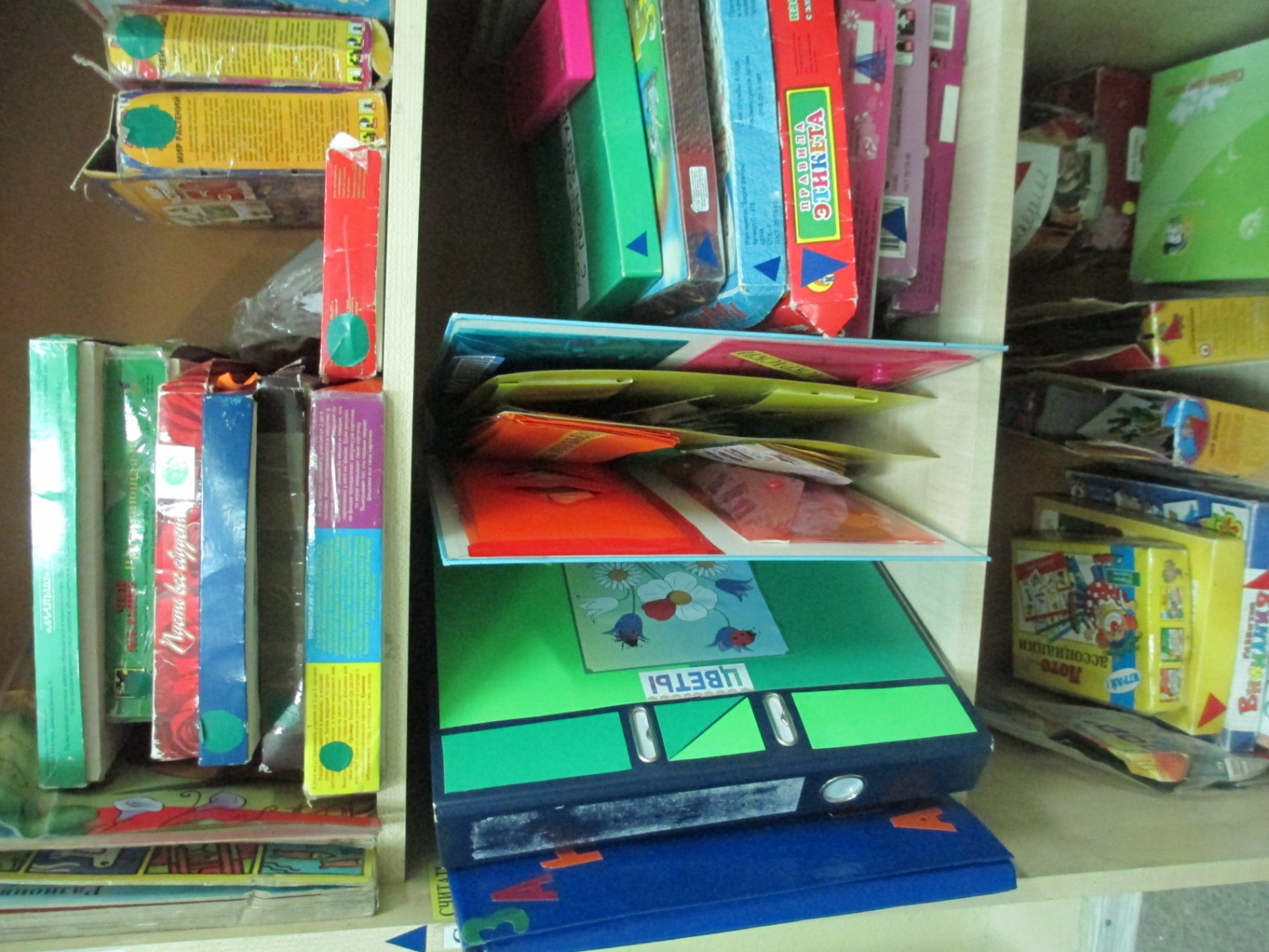 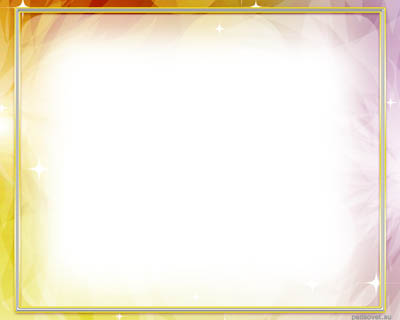 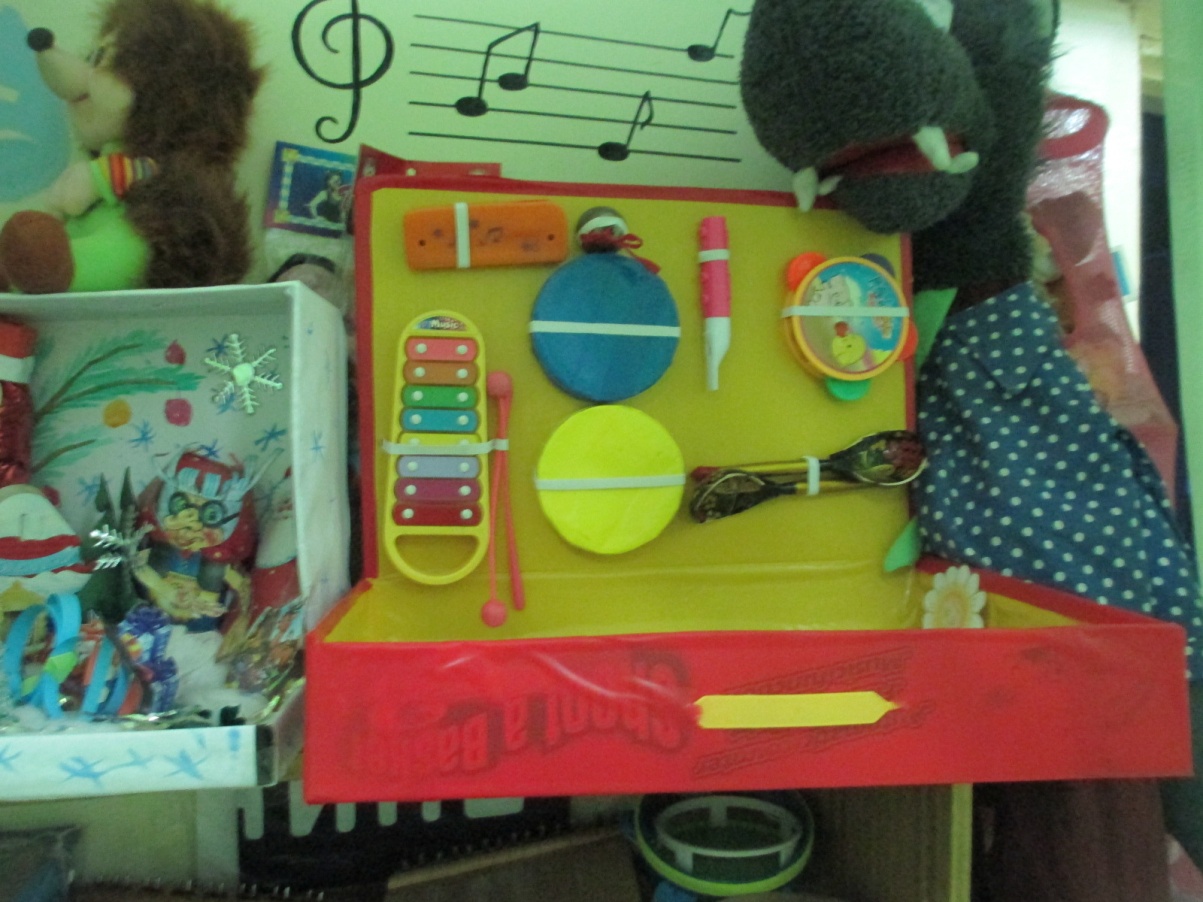 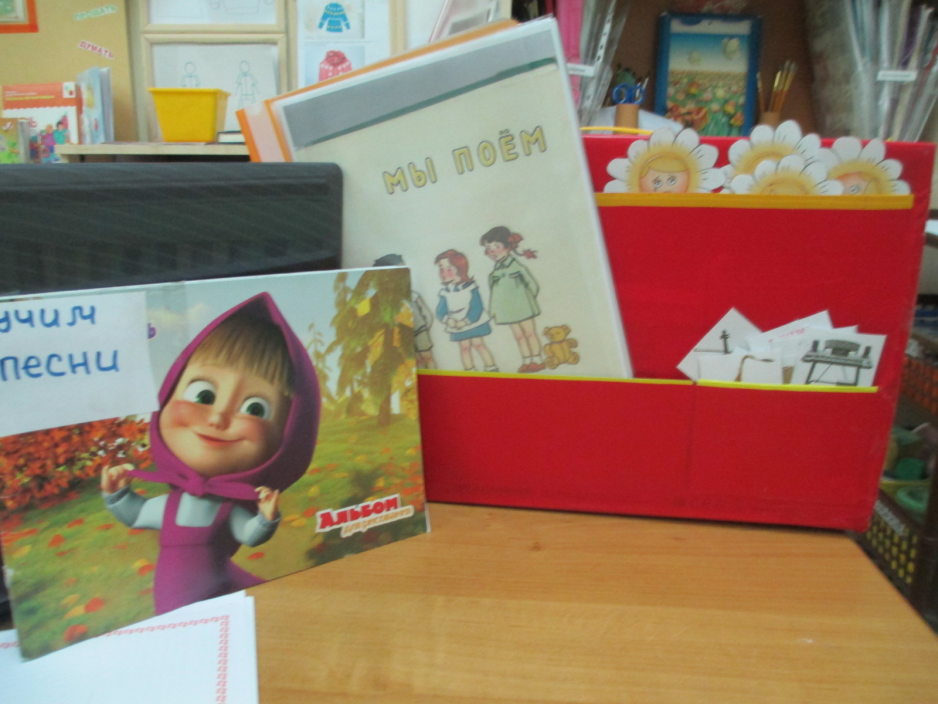 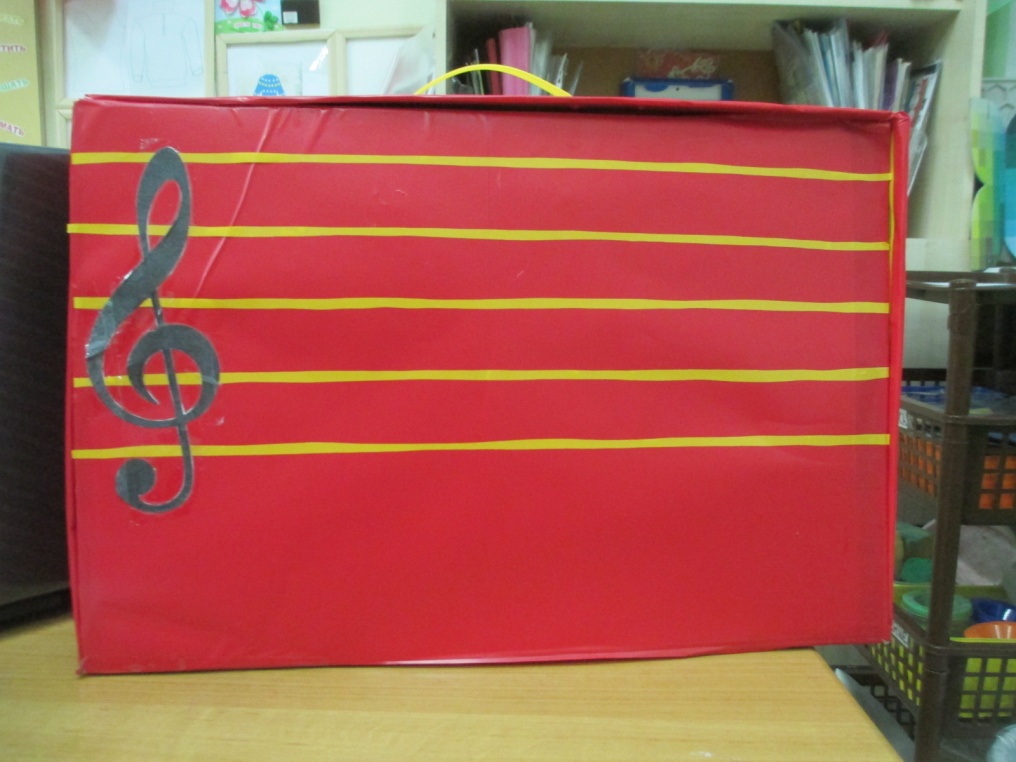 Лэпбук в центре музыкального развития
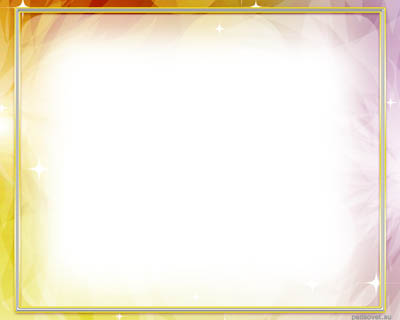 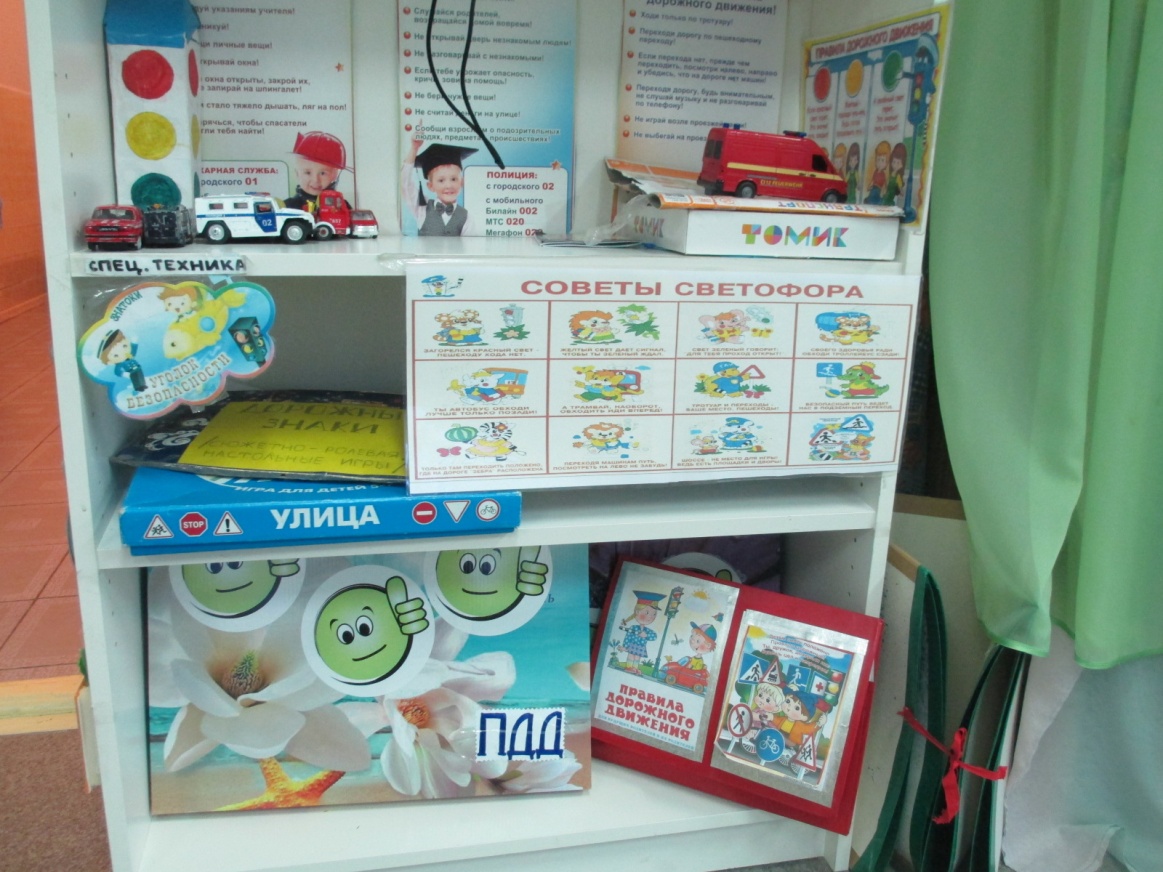 Лэпбук в  
«Уголке безопасности»
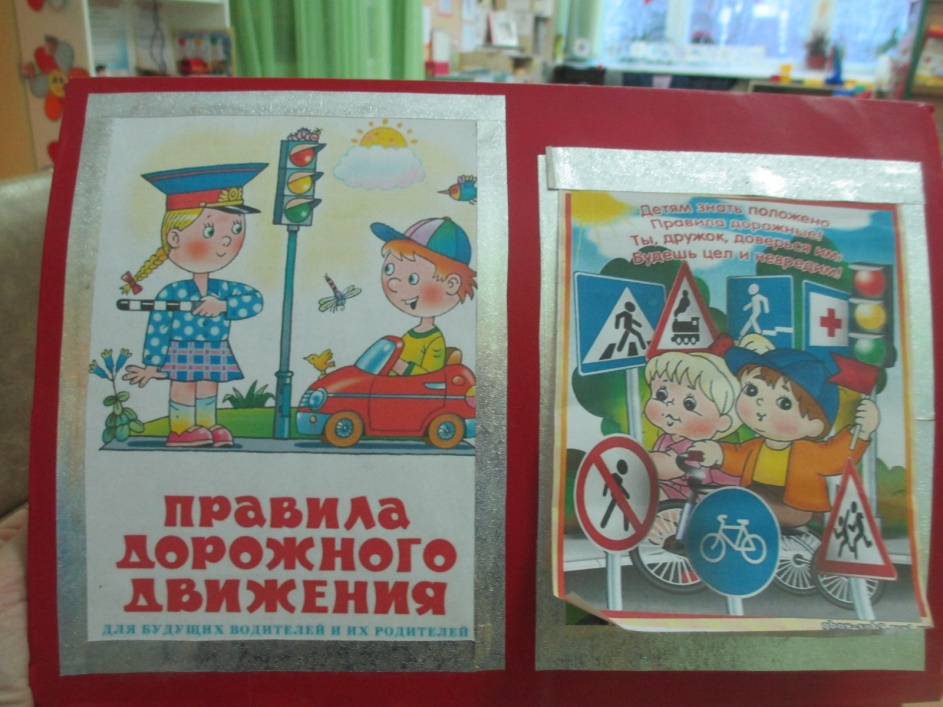 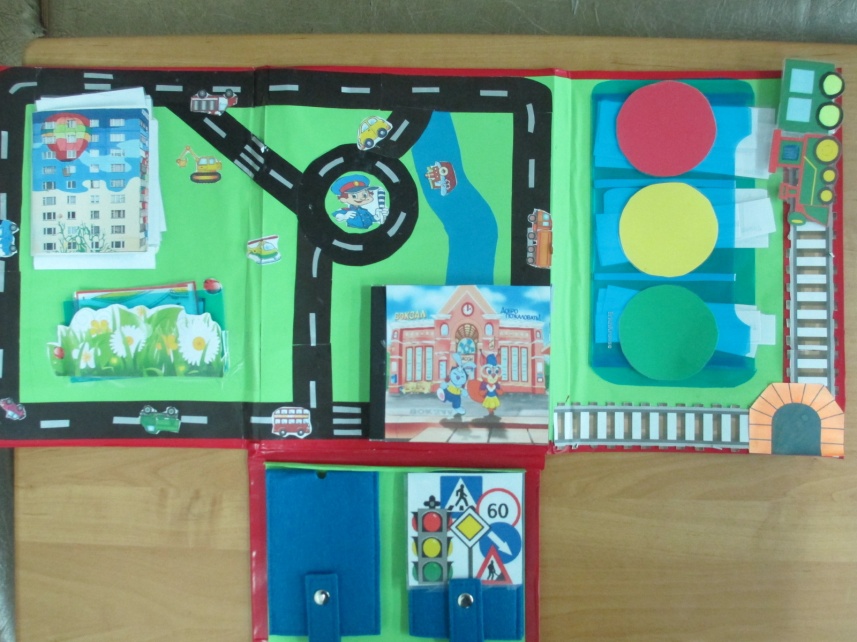 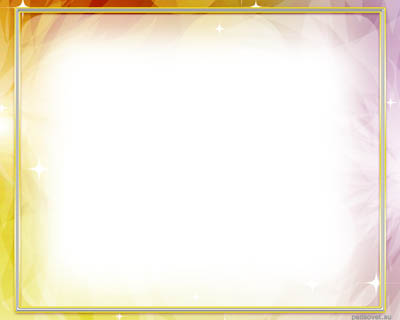 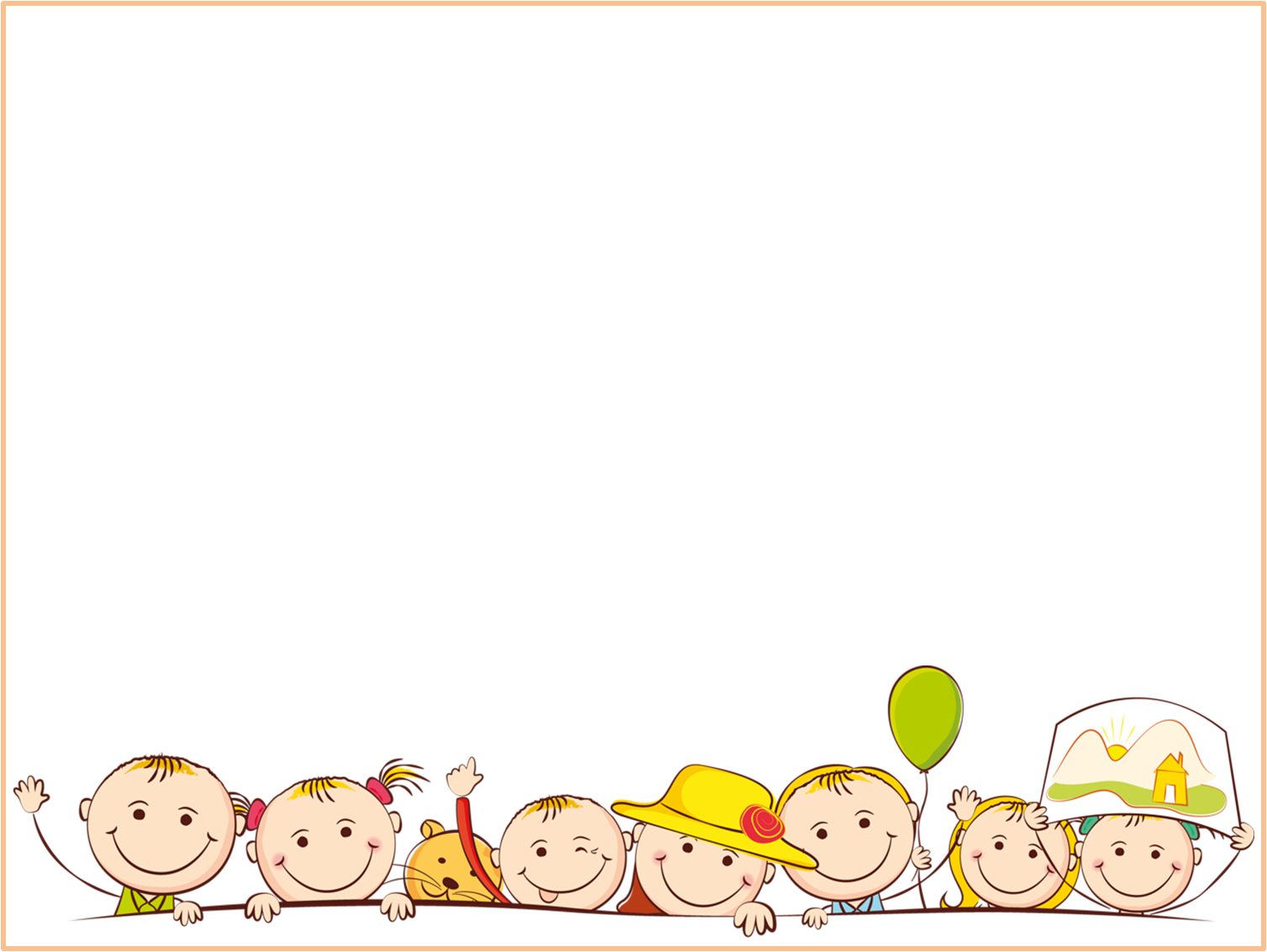 СПАСИБО ЗА ВНИМАНИЕ!

 ТВОРЧЕСКИХ 
УСПЕХОВ!!!
ПРИГЛАШАЮ К СОТРУДНИЧЕСТВУ:  
Эл. почта: wortex2@mail.ru